コロナウィルス感染登校ガイドライン
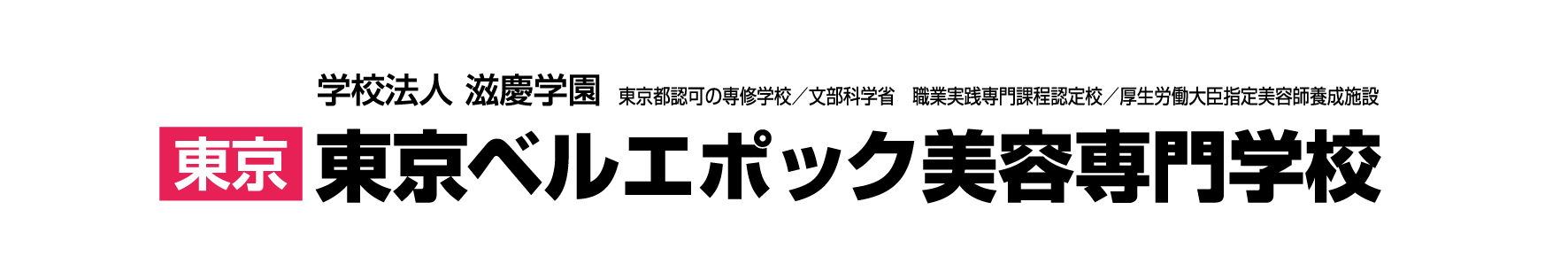 【学生向け】
１.こんな場合は学校にすぐ相談しましょう連絡先　第一校舎：03（5659）9090　第二校舎：03（5667）9090受付時間：8:30～17:30
①自分が体調不良になった場合
→シート２へ
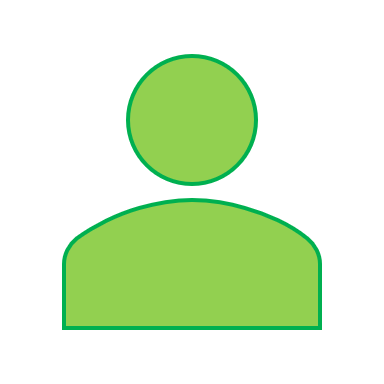 ②感染者と直接接触
した場合
→シート３へ
自分
④濃厚接触者と
接触した人と
自分が接触した場合
→シート４へ
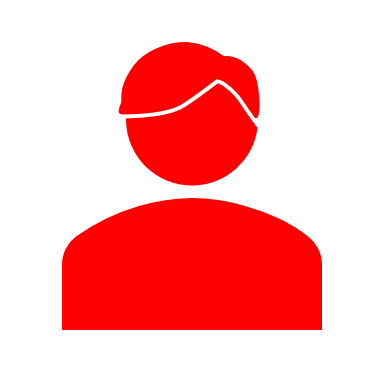 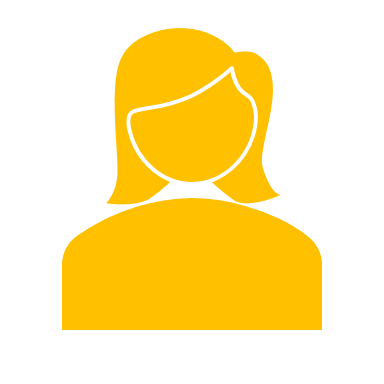 ③感染者と接触した濃厚接触者と
接触した場合
→シート５へ
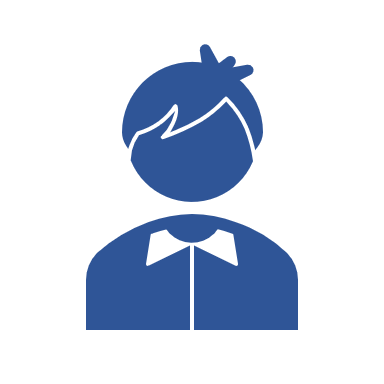 コロナ
感染者
濃厚
接触者
濃厚接触者と
接触した人
濃厚接触者の判断は
保健所が行います
【学生向け】
２.自分が体調不良の場合
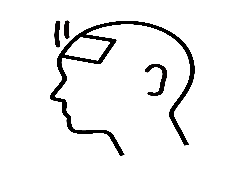 発熱の目安37.0～37.5℃
（自身の7日間の平均体温＋0.5℃以上）
発熱を伴う風邪のような症状（咳・だるさ）や体調不良がある
学校への報告
・体温・症状
・発症時期
・学校での状況
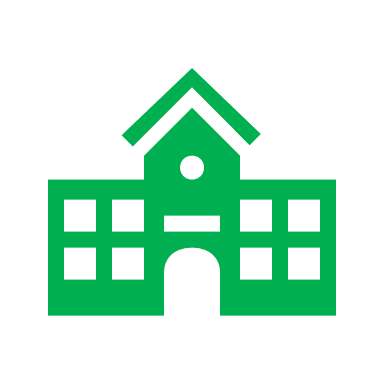 学校に連絡して
欠席またはオンライン授業参加
解熱剤を服用せず
解熱状態（朝晩3回体温測定）
が3日続いた場合
（他体調不良なし）
体調に問題
なければオンライン授業に参加
症状が4日以上続く、または強い倦怠感や呼吸困難が起きた場合
保健所の
指示に従う
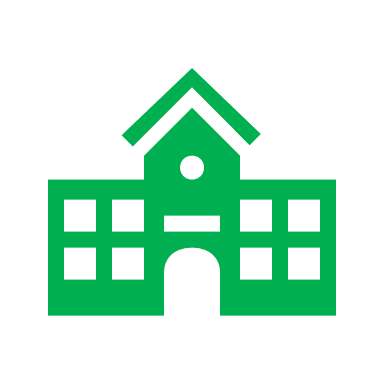 学校に連絡して
登校可能の許可を受ける
最寄りの保健所や相談窓口に
電話連絡する＊結果・病状は毎日学校に報告
【学生向け】
３.自分が濃厚接触者・その疑いがある場合
【濃厚接触の目安】
　患者が発病した２日前から隔離開始までの間、１m内の距離 でマスク等せずに15分以上接触していたか（一緒に食事やマスクなしの会話など）
コロナ感染者と直接接触があった＊すぐに学校に報告し、自宅待機
保健所の判断で
濃厚接触者と認定された
保健所の判断で濃厚接触者とは
認定されなかった
体調に問題
なければオンライン授業に参加
保健所の
指示に従う
保健所の待機指示に従い
自宅待機（毎日体温を測る）
＊学校に状況を連絡すること
学校に状況を報告し
念のため2週間は自宅待機
＊毎日体温を測ること
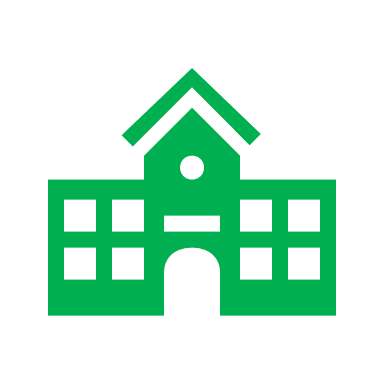 陰性の判定が出たら
学校に連絡して
登校可能の許可を受ける
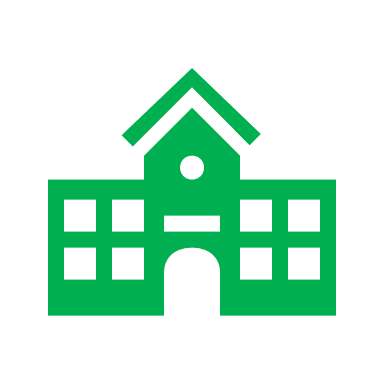 体調に問題なければ
学校に連絡して
登校可能の許可を受ける
【学生向け】
４.自分の関係者の身近で感染者が出た場合
自分の関係者（家族・友人・バイト先）の周りで感染者が発生した＊すぐに学校に報告すること
自分の関係者が
感染者と直接接触した
体調に問題
なければオンライン授業に参加
自分の関係者が
感染者と直接接触しなかった
自分の関係者は
濃厚接触者と
認定されなかった
自分の関係者が
濃厚接触者
と認定された
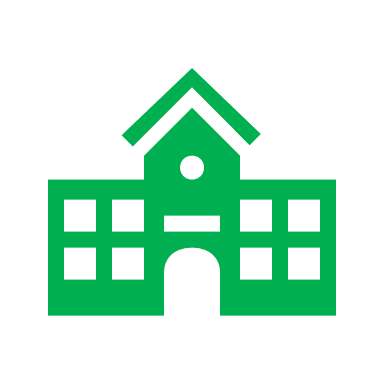 体調に問題なければ
学校に連絡して
登校可能の許可を受ける
シート５へ
体調に問題なければ
学校に連絡して
登校可能の許可を受ける
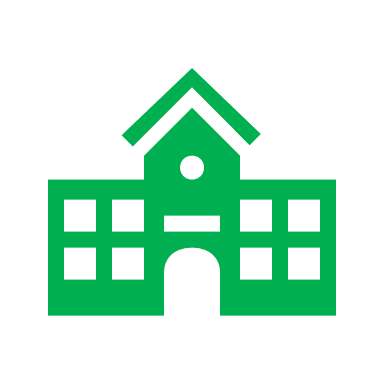 【学生向け】
５.自分の関係者が濃厚接触者となった場合
自分の関係者（家族・友人・バイト先）の周りで感染者が発生した＊すぐに学校に報告すること
自分の関係者が保健所から
濃厚接触者と認定された
同居家族の場合
部屋を分けるなど
感染予防措置をとる
体調に問題
なければオンライン授業に参加
関係者と自分が
直接接触あり
関係者と自分が
直接接触なし
学校に状況を報告し
濃厚接触者が陰性判定まで
自宅待機（2週間）
＊毎日体温を測ること
体調に問題なければ
学校に連絡して
登校の許可を受ける
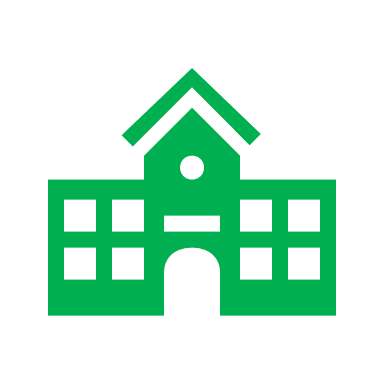 〇各センター連絡先
〇東京都在中の方